Priorité
?
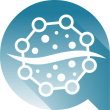 TM3 – CARENAGE ECO-RESPONSABLE : AUGMENTATION ET AMELIORATION DES EQUIPEMENTS ET INCITATION A LEUR REALISATION
ZSC
FR53…
DO
DHFF
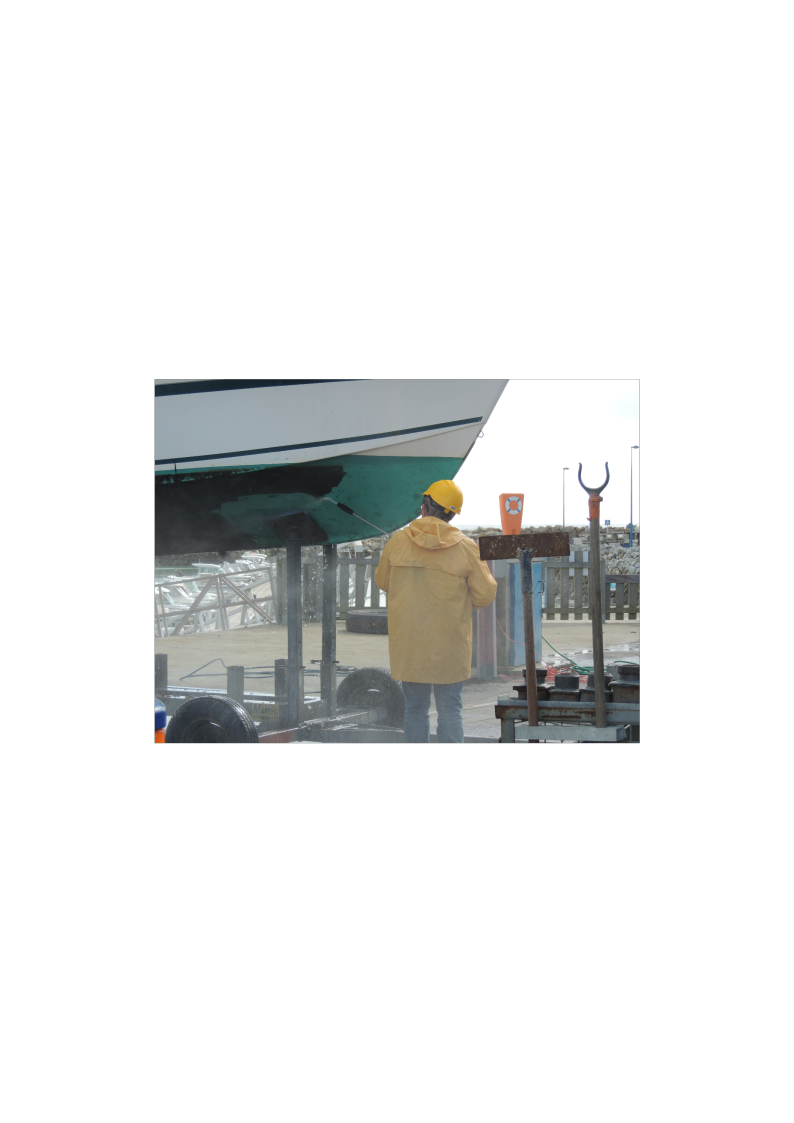 © V. Gervois, OFB
Indicateurs de réalisation
- Pourcentage d’aires de carénage équipées selon les normes requises
- Suivi de la fréquentation des aires de carénage aux normes
- Nombre de campagnes de sensibilisation menées auprès des acteurs de la mer sur les bonnes pratiques de carénage
Références
Référence au Pda du DSF NAMO : action OED08-OE04-AN1 

Bilan de l’opération Vague Bleue Carénage
https://www.geolittoral.developpement-durable.gouv.fr/IMG/pdf/recensementcarenages2018_web.pdf

Biofouling et antifouling biologique. Robert Bunet, 2020. L'agriculture durable Tome 3 Environnement, nutrition et santé (pp.293-312). Presses universitaires d'Aix-Marseille.

Rapport_Antifouling-environnement2019.pdf (ofb.fr)
https://professionnels.ofb.fr/sites/default/files/pdf/documentation/Rapport_Antifouling-environnement2019.pdf

Livre bleu de la plaisance
https://www.dinan-agglomeration.fr/content/download/14199/201499/version/1/file/Livre%20bleu%20de%20la%20plaisance%202015.pdf

Les écogestes – Ecogestes Bretagne (ecogestes-amo.fr

https://www.bretagne-info-nautisme.fr/fr/environnement/actualites/accompagnement-des-projets-d-aire-de-carenage-par-l-agence-de-l-eau-loire-bretagne